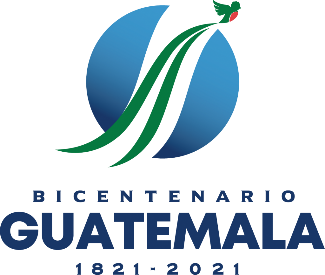 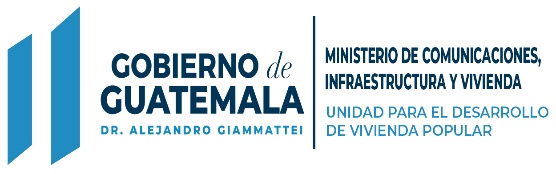 PERTENENCIA SOCIOLINGÜÍSTICA
ENERO 2021
La Unidad para el Desarrollo para la Vivienda Popular -UDEVIPO- , brinda apoyo en gestiones, consultas, tramites, apoyo a las comunidades, como parte de las funciones de la Unidad en temas de inmuebles provenientes del BANVI, certeza jurídica y vivienda.
El apoyo es un servicio brindado por los Departamentos:
Jurídico
Catastro
Área Social
Cartera
Proyectos 
Coordinación General
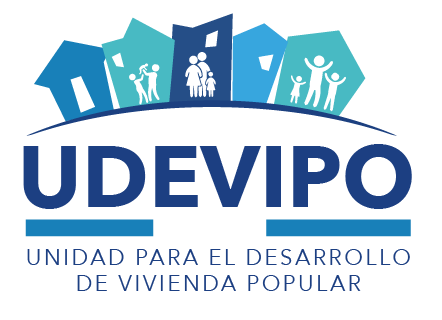 GESTIONES ATENDIDAS
447 PERSONAS